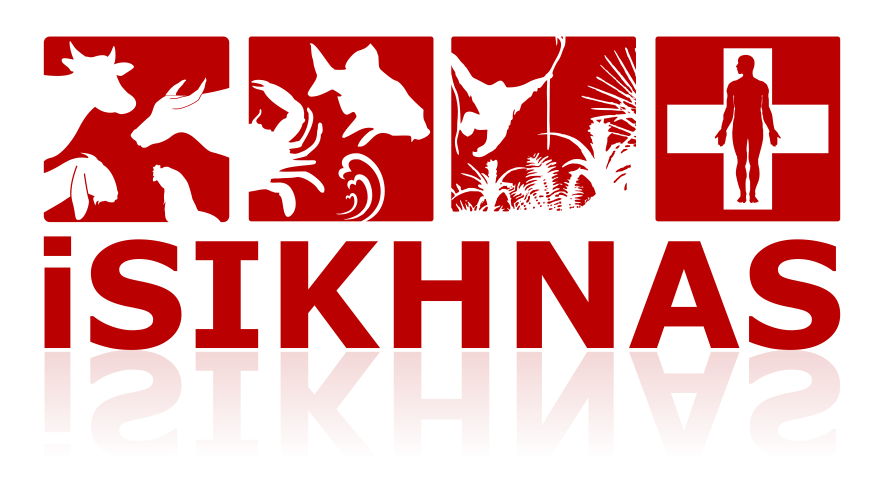 Registrasi
Pemilik dan Hewan
Registrasi pemilik dan hewan
DP - Daftar pemilik
KDP - Konfirmasi daftar pemilik
DH - Daftar hewan
JH - Jual hewan
GI - Ganti ID hewan
AH - Akhir hewan
DHP – Daftar hewan pemilik
IH – History hewan
Daftar Pemilik 1
DAFTAR dari handphone Inseminator
DP [Nama Pemilik]  [lokasi]





Contoh
DP   Budi Suthi   32040201

Budi Suthi dari Cipelah, Ranca Bali, Bandung, Jawa Barat harus mengirimkan pesan konfirmasi "KDP 5555" dari nomor handphone pengguna yang didaftarkan
Kode lokasi
Nama Pemilik
Daftar Pemilik 2
KONFIRMASI dari handphone Pemilik Peternak
KDP  [PIN]





Contoh
KDP   5555

Terima kasi Budi Sithi. Anda telah terdaftar di 0812 4558690.
KODE PIN dari inseminator
Daftar Hewan
ID Hewan
Jenis kelamin
(J / B)
ID Pemilik
Speses/
Jenis hewan
DH  [Pemilik ID] ( [Hewan ID] [speses/jenis hewan] [kelamin] [umur]…)




Contoh
DH  4504  3  SPLI  B  2
DH  4504  3  SPLI  B  2  4 SPFH  B  3
Umur
(tahun)
Mengulangi urutan
Kode breed
Jual Hewan
ID Pemilik Pembeli
ID Pemilik
Penjual
DP  [ID Penjual]  [ID Pembeli] ([ID Hewan]…)





Contoh
DP  4020  2345  2  3  6
ID Hewan
Mengulangi urutan
Ganti ID Hewan
ID Hewan
ID Pemilik
GI  [ID Pemilik]  [ID Hewan] [ID Hewan Bagus]




Contoh
GI  4020  2  6
ID Hewan bagus
Akhir Hewan
ID Hewan
ID Pemilik
AH  [ID Pemilik]  [ID Hewan] [Akhir]




Contoh
AH  4020  Lulu  2
Kondisi Hewan
1: Mati, 2: Dicuri, 
3: Dipotong
Daftar Hewan Pemilik
DHP [ID Pemilik]



Contoh
DHP 4502
ID Pemilik
History hewan
ID Hewan
ID Pemilik
IH [ID Pemilik] [ID Hewan]



Contoh
IH 4502 Pebi
IH 4502  4